On-Line Athletic Forms
Bethel School District
Bryan Streleski
4/25/2016
Topics
BSD Process
BSD Development
BSD Forms
Skyward Integration
Challenges
BSD Process
Vendor 1
Vendor 2
Efficient system
Covers all needed information
$$$$$$
Excellent system
Covers all aspect of athletic program
More $$$$$$
BSD Process
Google
Skyward
Google Form
Google Sheet
No Cost
Family Access
My Activities
Emergency Information
More capabilities
BSD Development
Technology Department
Developing other forms
Connection to Family Access
Google Sheet
Similar spreadsheet to what was already used by AD’s
All Schools Participate
Three high schools & six middle schools
District Systems
What email system does your district use?
Do you use Skyward?
What information is already tracked in Skyward?
Do you use Family Access or similar system?
The Form
The Google Form

Submitted Forms – Stored & Emailed to Parent

The Data
Emergency Information
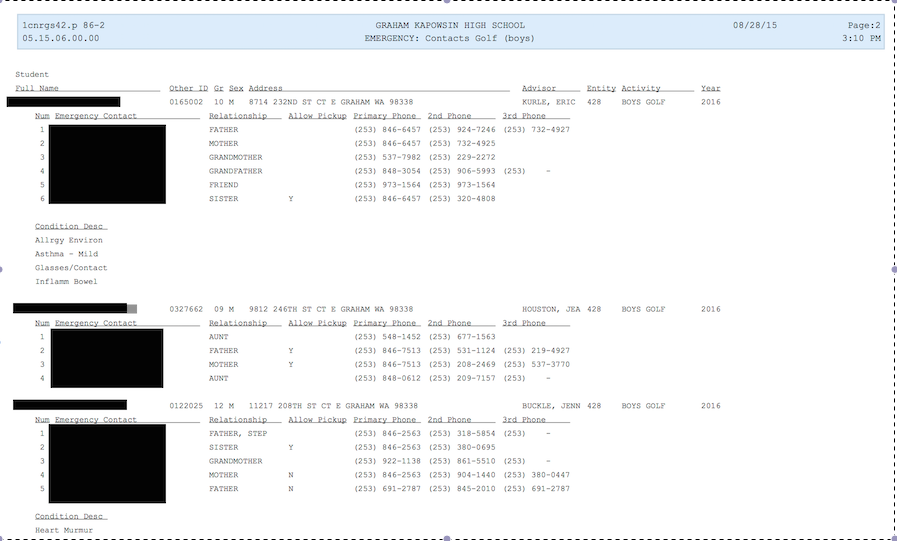 Grade Report
BSD Data
High School Data
Average 690 submitted forms per school
Middle School Data
Average 270 submitted forms per school
District Data
2014/15 – Cleared 3800 + students
2015/16 – Cleared 3800 + students
Challenges
No auto-fill option
No Yearly Rollover
Family Access Log-In Information
Navigation of form for parents
District teamwork
Questions?